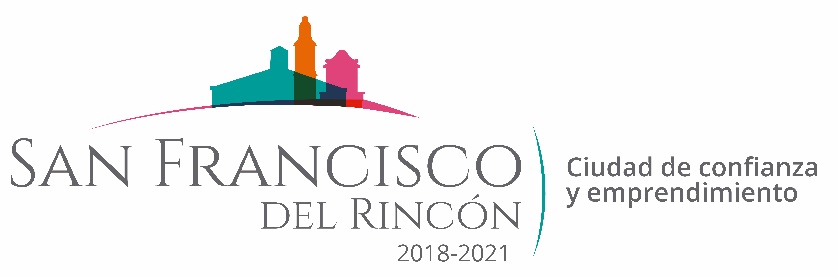 REPORTE MES DE ABRIL
MAQUINARIA
REVESTIMIENTO CON POLVILLO  EN LA COMUNIDAD LA GLORIA
FECHA TERMINO
CANTIDAD
UNIDAD
CONCEPTO
FECHA INICIO
M2
02/04/2020
03/04/2020
CAMINO A PANORAMA
1,220
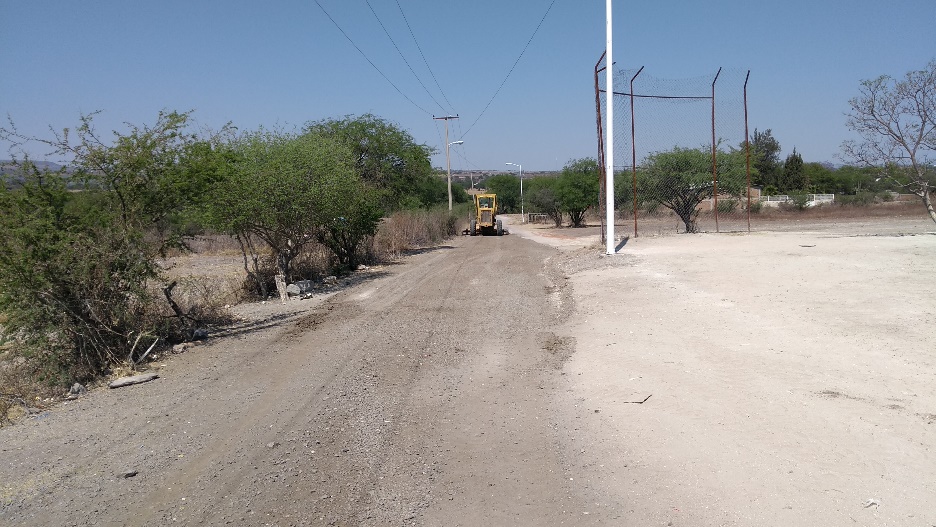 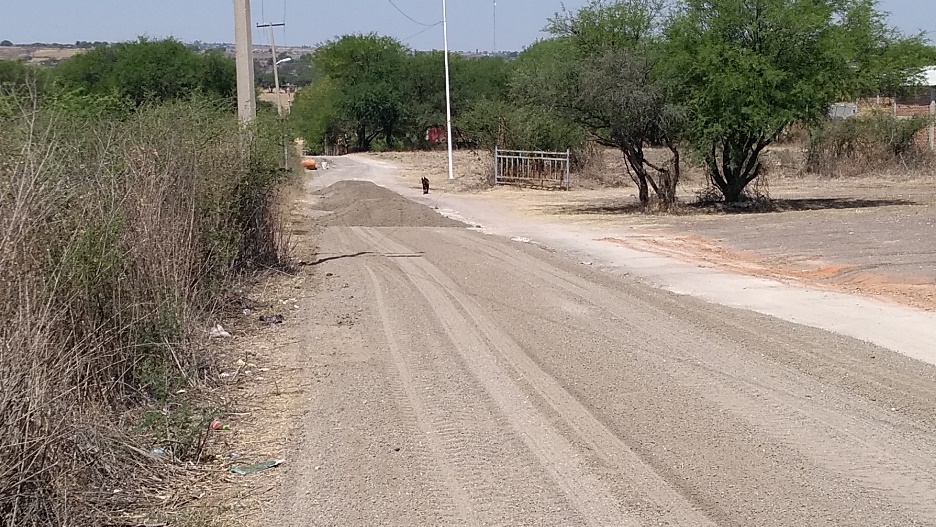 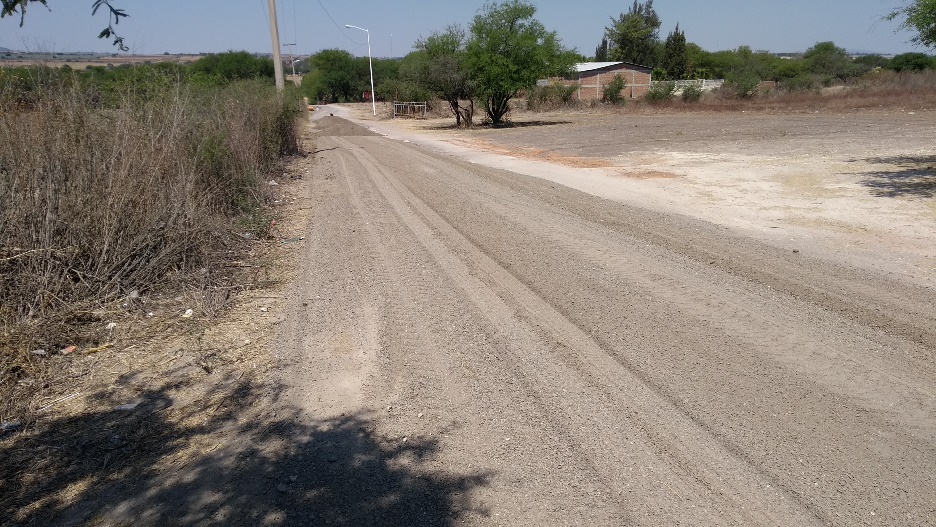 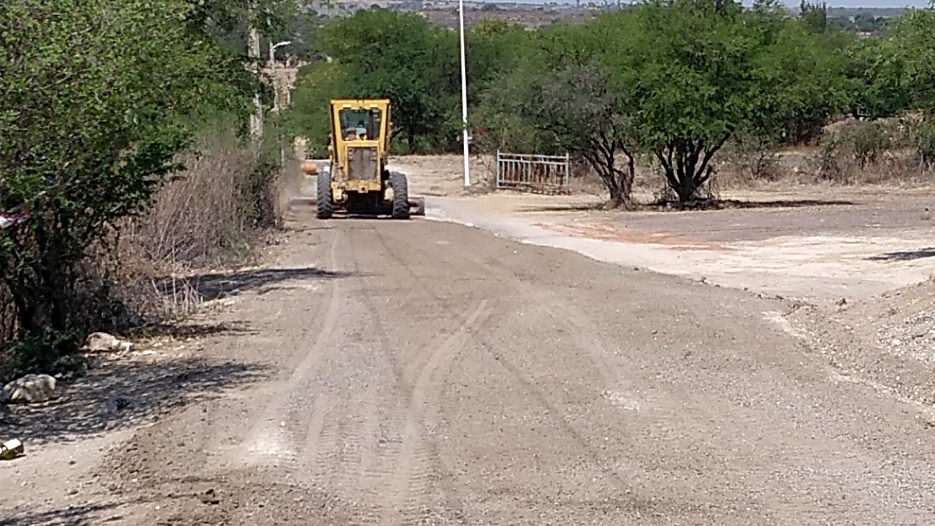